Dover, New Hampshire Stormwater Management ProgramMS4- IDDE PlanTeam 7: Zach Sullivan (Project Manager), Jirias Charabati, Jacob Simpson, Samuel WojichowskiFaculty Advisor: James Houle  |  Project Sponsor: Gretchen YoungDepartment of Civil and Environmental Engineering, University of New Hampshire
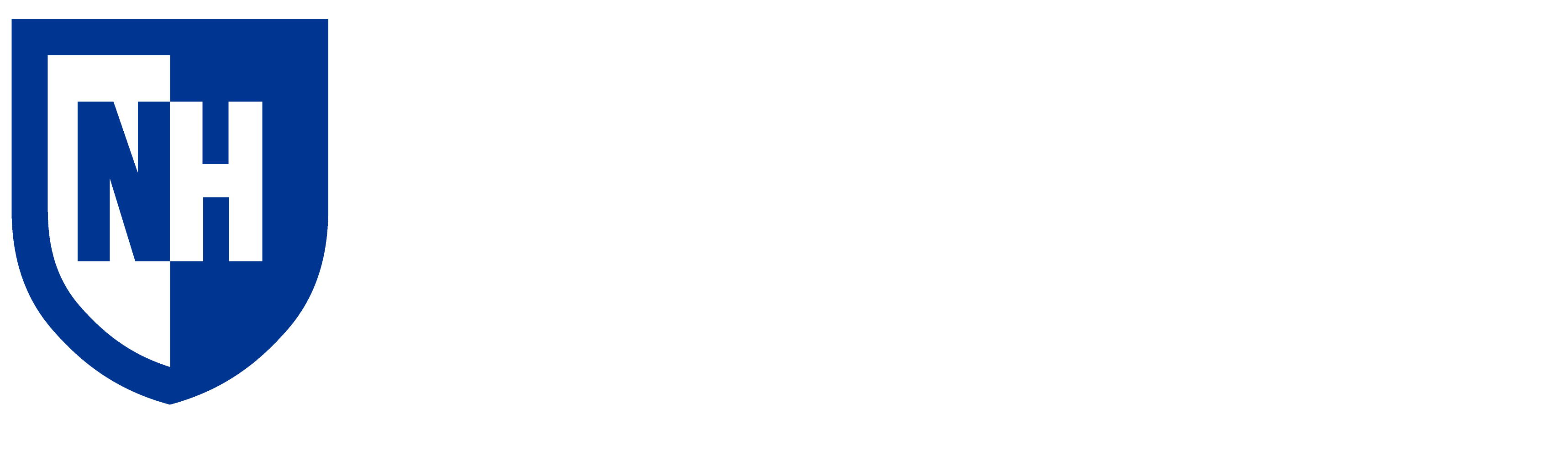 Project Background
Scope of Work
Project Obstacles/Resolutions
Dry Weather Collection:
Able to develop/demonstrate procedure regardless of conditions

COVID-19:
Virtual conference meetings held online 
Work conducted through online virtual meetings and on own times for review at a later time 
Difficulty in contacting third party laboratories for kit component pricing information and possible alternative out of house sample testing facilities
Previous stormwater system in Dover NH:
Combined System Overflow - Resulted in raw sewage dispensed into waterbodies from storms
New stormwater system in Dover NH is separated system
Still potential for illicit discharge
Present Permits for City of Dover
MS4 -  Stormwater Discharge for Small Municipal Storm Sewer System
NPDES – National Pollution Discharge Elimination System
IDDE – Illicit Discharge Detection & Elimination
SWMP – Stormwater Management Program
Test water quality at 209 known outfalls
Develop dry weather flow sampling kit and procedure to test for:
Ammonia, Chlorine, Conductivity, Salinity, E-Coli or enterococcus, Surfactants, Temperature, Pollutants of concern (phosphorus and nitrogen)
Develop catchment investigation procedure to isolate and confirm sources of illicit discharges 
Develop cost estimate for implementation of proposed procedures 
Produce instructional video depicting proposed procedure
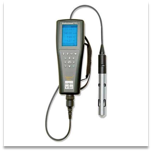 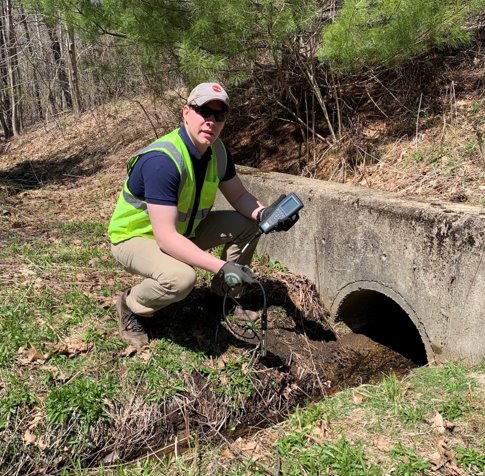 Costing
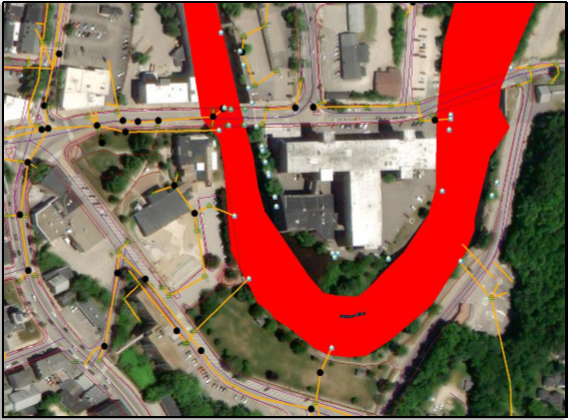 Costing Assumptions:
"a" Assumed 120 or fewer outfalls test positive for surfactants
"b" Assumed 60 or fewer outfalls have salinity content requiring Enterolert reagent
YSI Pro Plus Handheld Device
Graphic shows 209 Known Outfalls in Dover, NH
Graphic shows Clip from Instructional Video
Kit Components
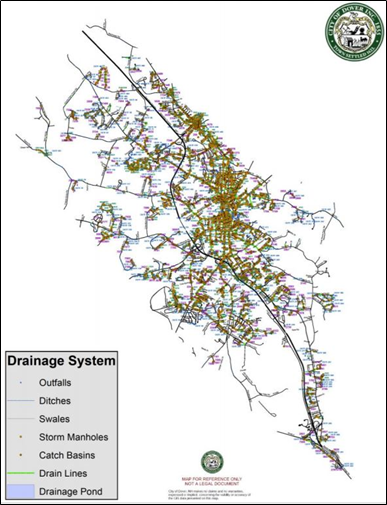 To Test for Ammonia, Chlorine, Conductivity, Salinity, Temperature, Ammonia, & Nitrate:
YSI Pro Plus (including cables & sensors) - $2904.00
To Test for E-Coli:
Colilert Reagent - $3.87/Test Packet
Enterolert Reagent - $6.42/Test Packet
Quanti-Tray Sealer - $4,700.50
IVYX Lab Incubator - $300.00
To test for Surfactants:
CheMetrics Visual kit - $90.54
CheMetrics Instrumental kit - $431.13
To Test for Phosphate:
Hach O-Phosphate Color Disc Test Kit - $108.00
.
Graphic shows Stormwater Mapping in Dover, NH